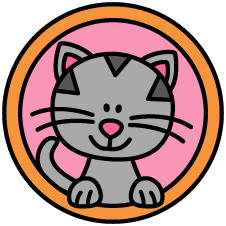 Build the Number!
Move the hundreds, tens and ones to build each number.
Slide the animal over to check your answer.
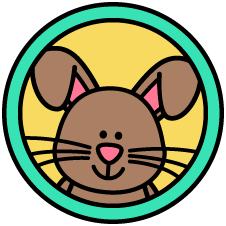 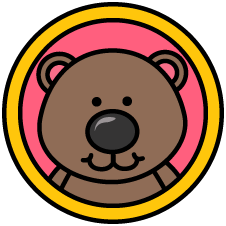 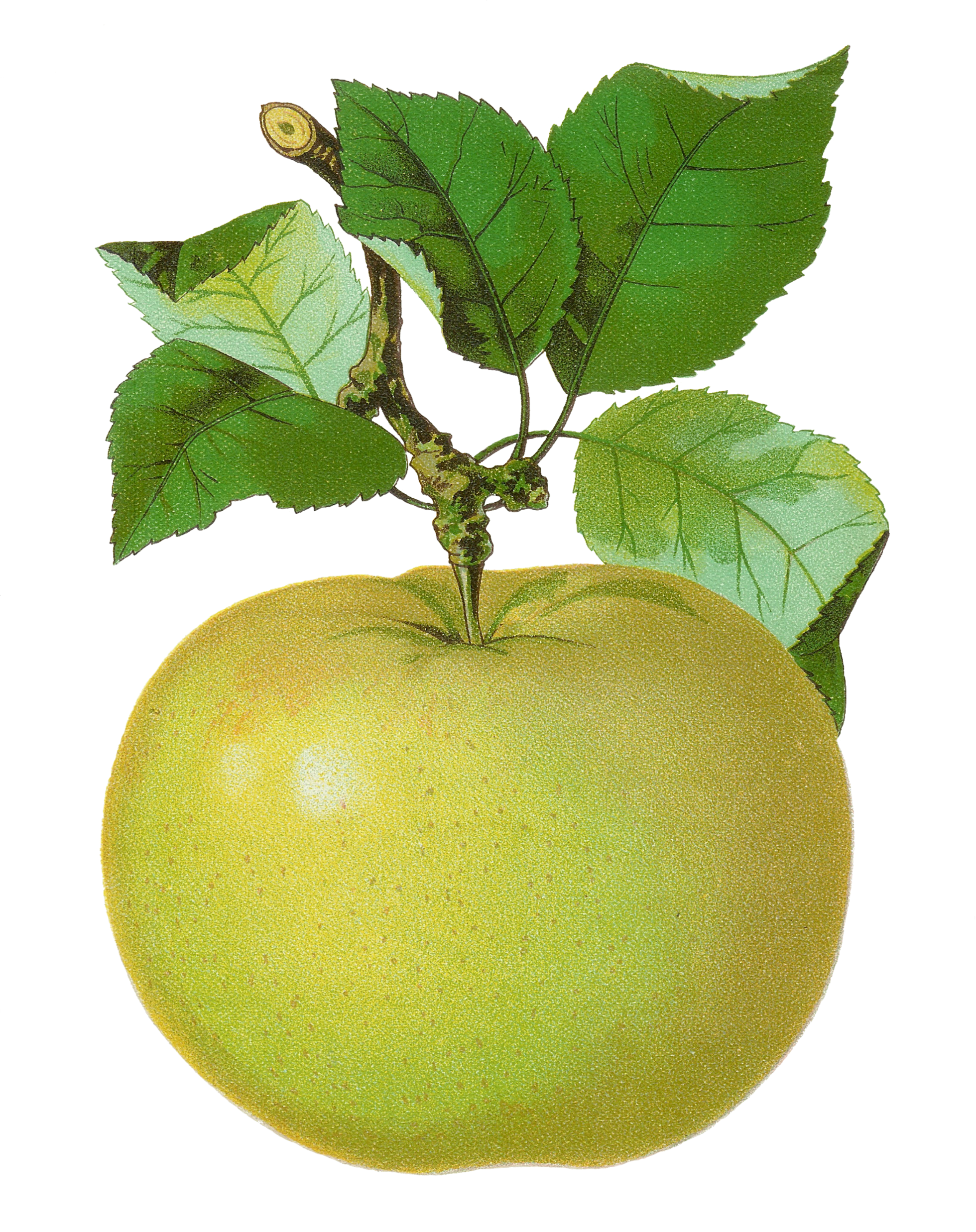 A math game from
The Curriculum Corner
©www.thecurriculumcorner.com
163
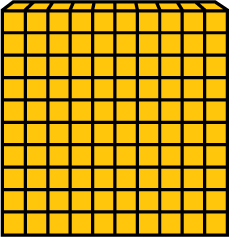 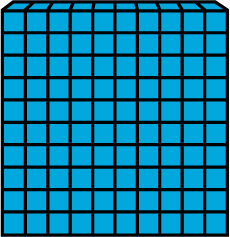 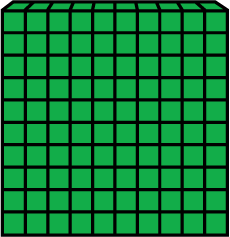 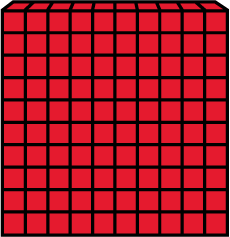 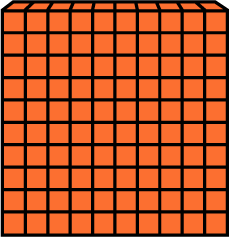 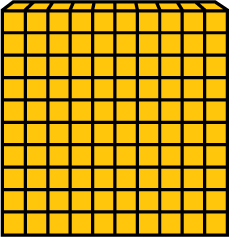 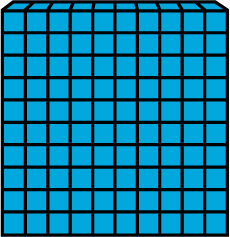 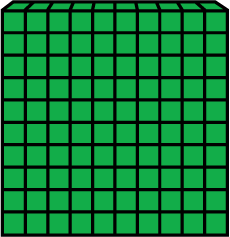 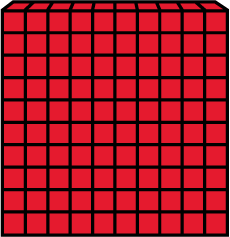 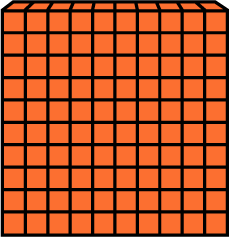 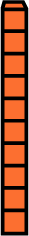 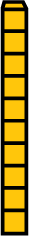 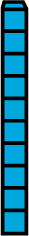 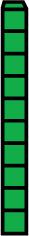 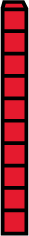 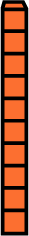 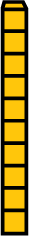 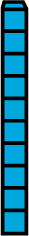 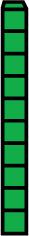 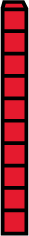 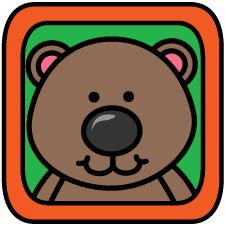 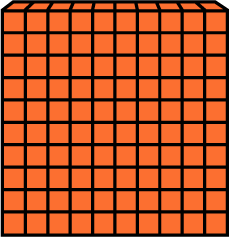 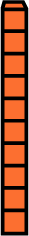 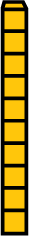 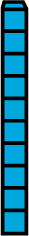 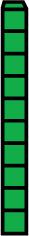 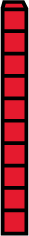 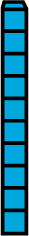 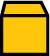 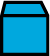 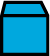 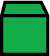 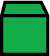 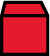 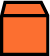 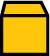 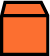 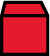 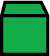 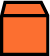 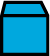 946
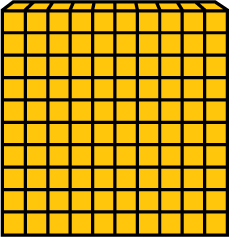 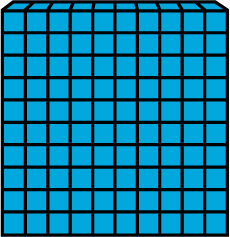 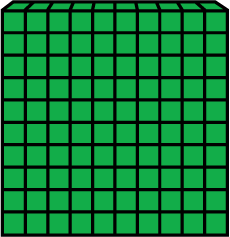 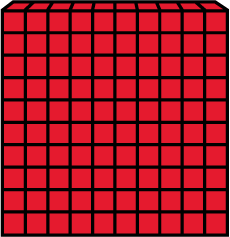 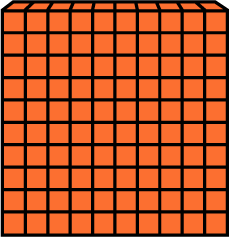 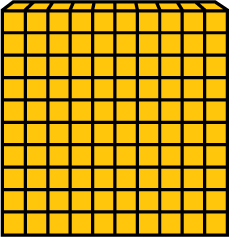 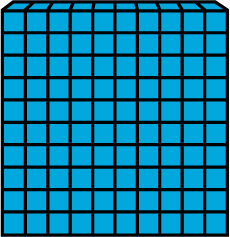 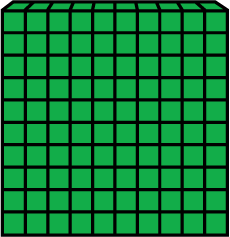 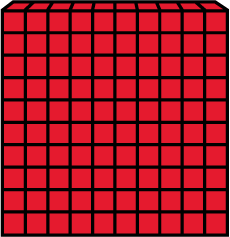 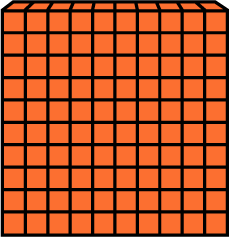 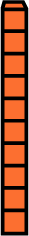 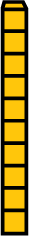 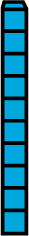 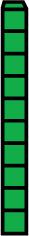 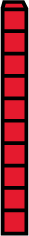 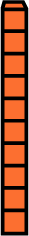 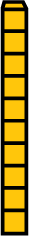 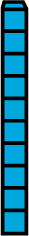 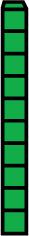 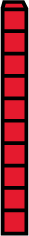 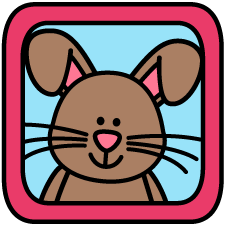 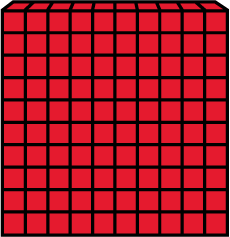 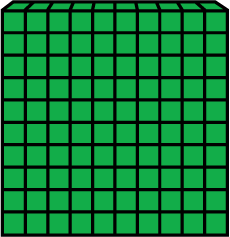 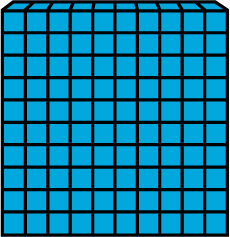 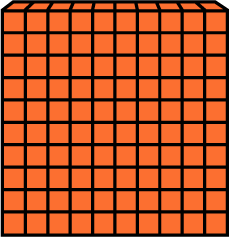 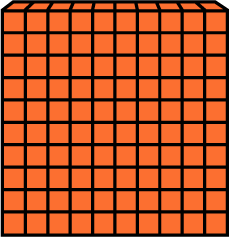 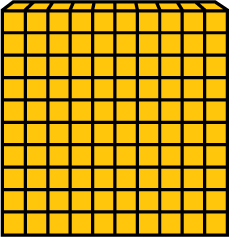 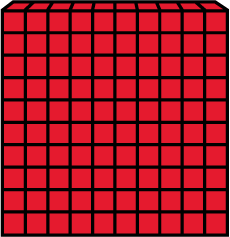 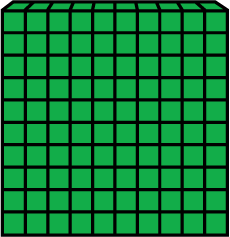 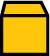 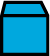 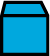 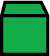 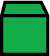 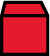 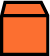 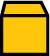 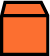 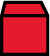 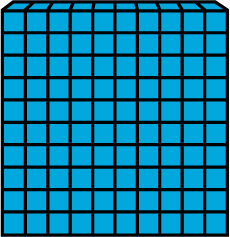 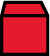 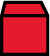 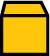 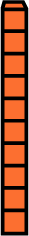 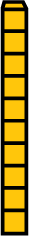 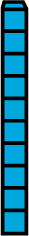 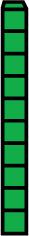 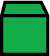 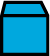 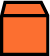 84
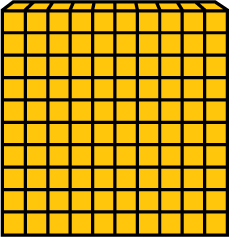 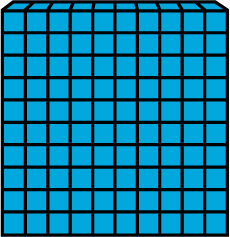 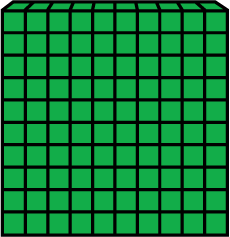 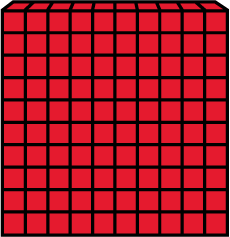 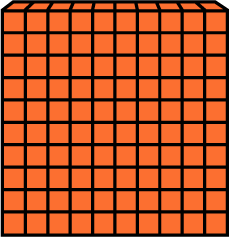 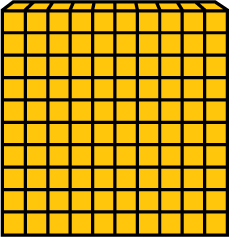 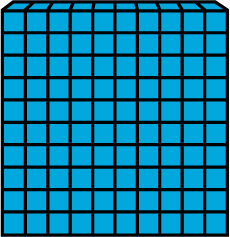 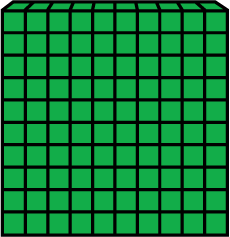 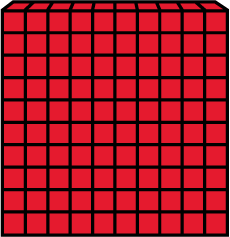 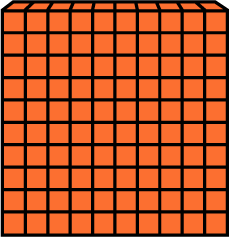 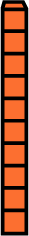 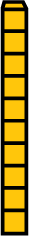 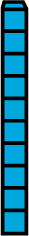 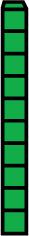 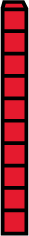 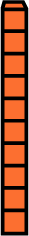 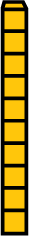 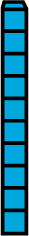 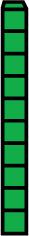 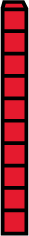 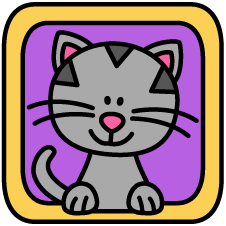 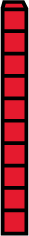 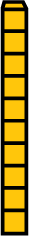 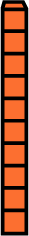 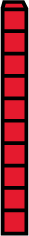 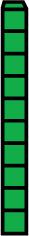 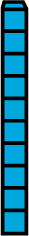 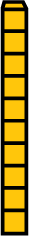 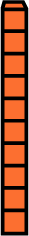 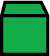 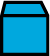 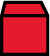 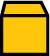 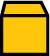 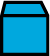 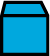 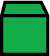 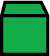 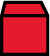 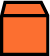 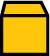 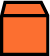 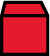 281
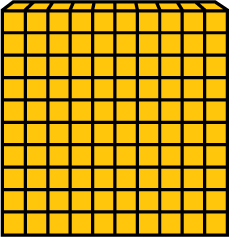 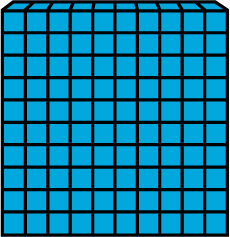 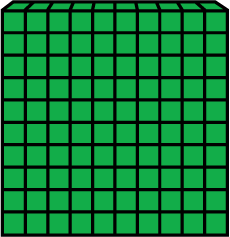 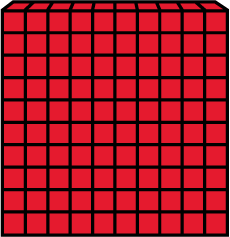 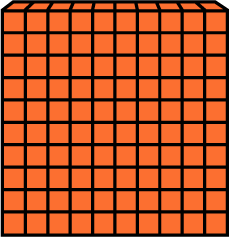 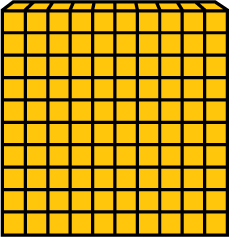 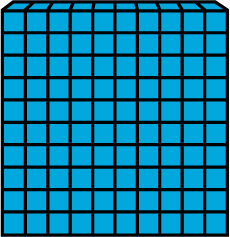 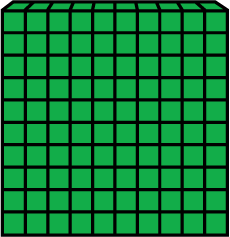 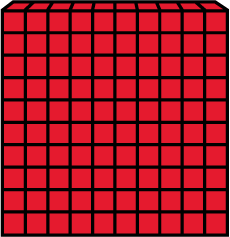 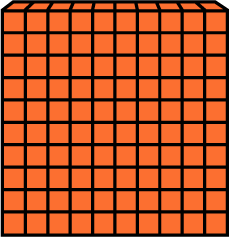 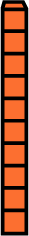 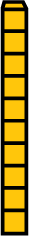 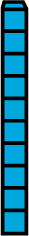 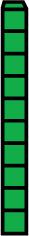 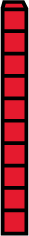 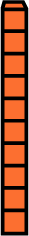 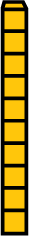 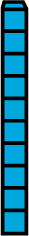 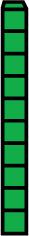 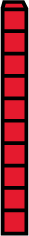 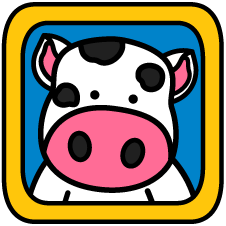 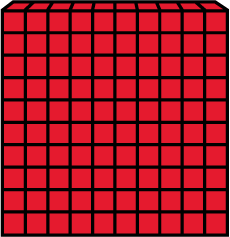 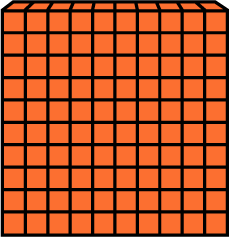 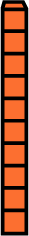 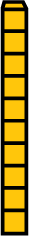 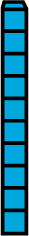 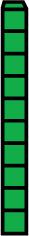 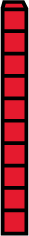 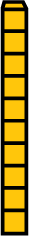 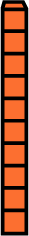 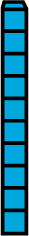 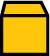 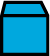 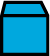 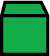 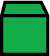 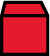 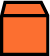 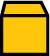 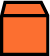 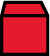 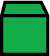 784
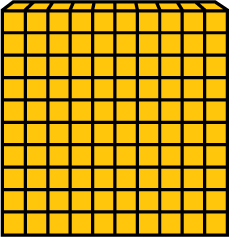 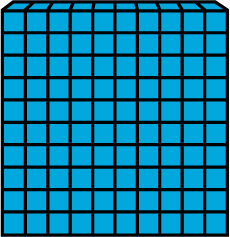 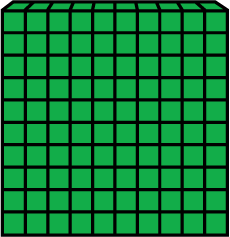 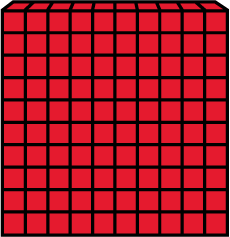 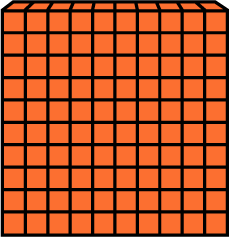 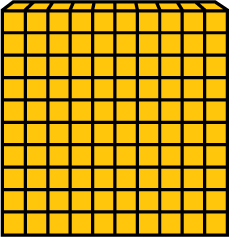 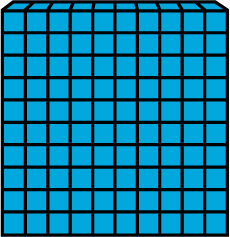 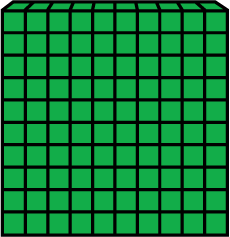 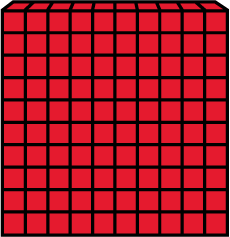 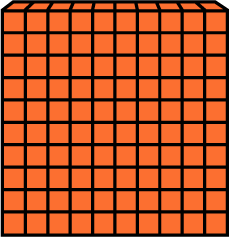 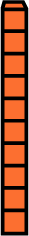 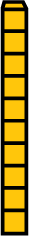 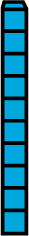 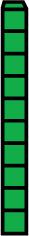 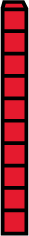 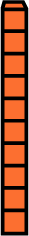 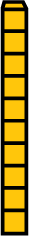 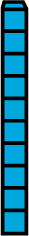 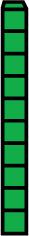 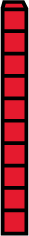 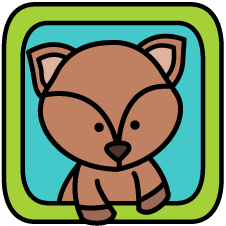 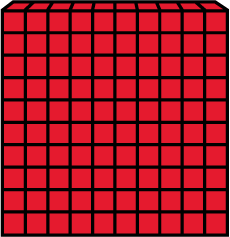 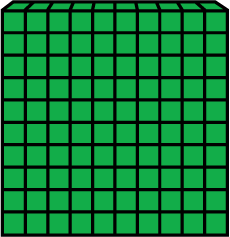 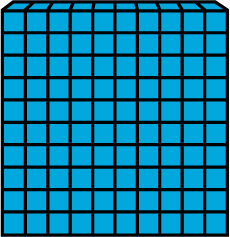 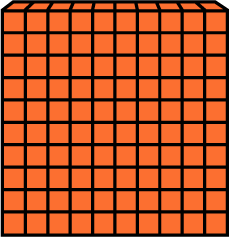 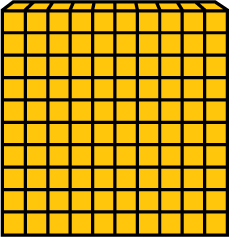 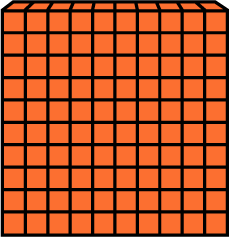 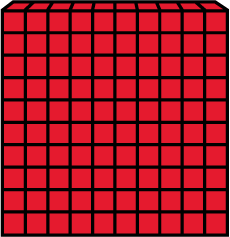 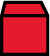 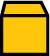 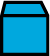 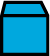 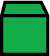 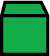 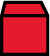 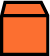 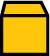 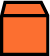 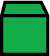 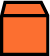 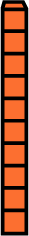 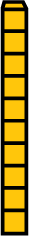 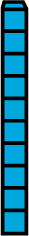 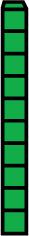 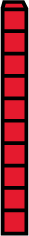 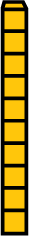 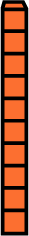 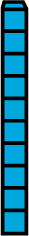 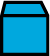 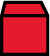 680
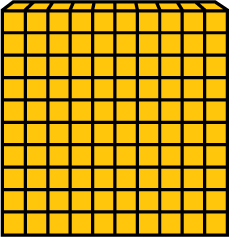 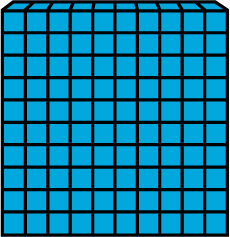 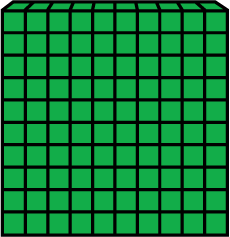 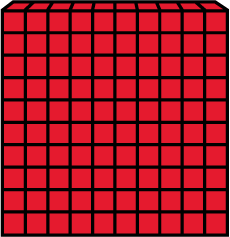 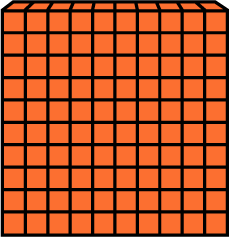 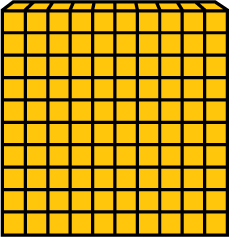 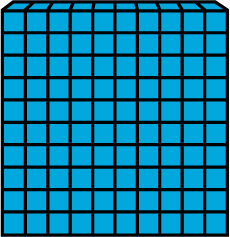 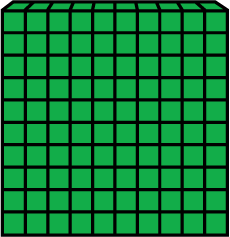 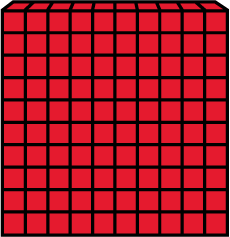 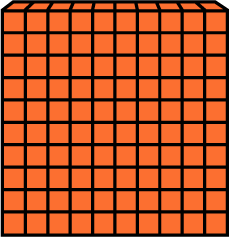 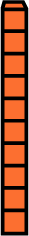 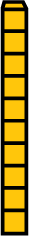 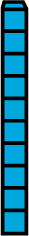 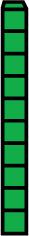 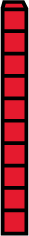 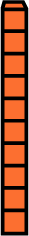 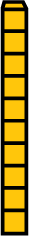 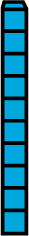 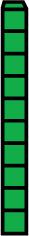 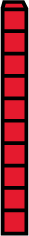 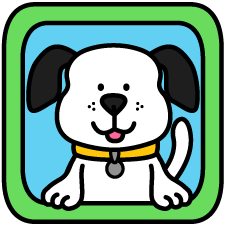 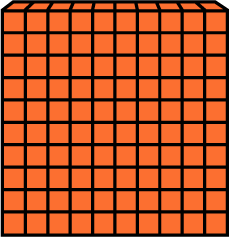 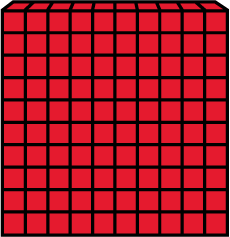 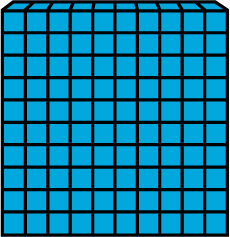 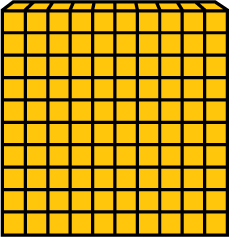 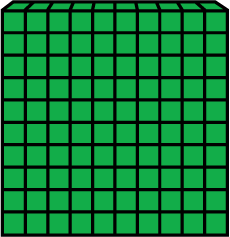 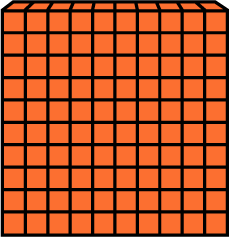 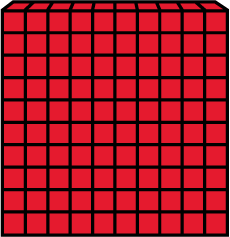 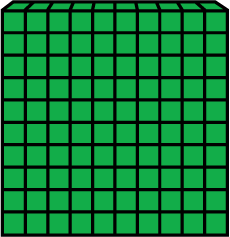 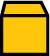 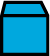 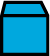 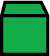 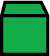 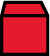 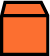 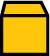 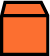 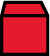 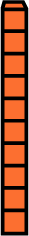 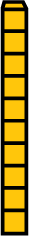 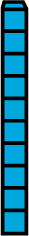 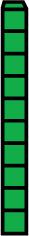 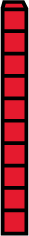 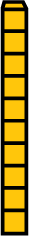 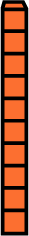 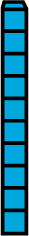 348
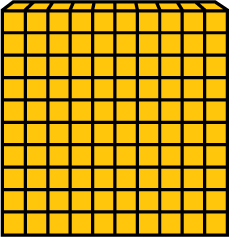 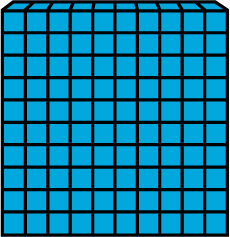 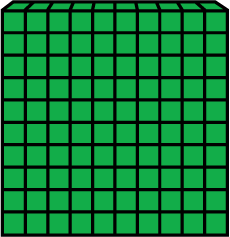 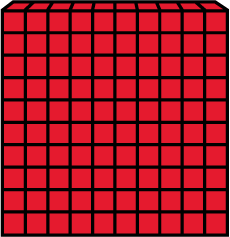 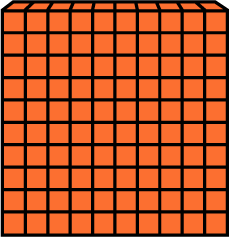 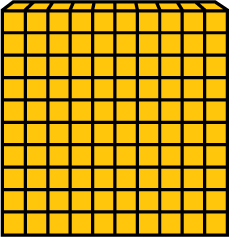 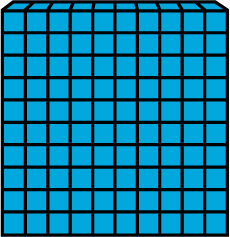 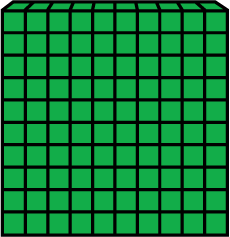 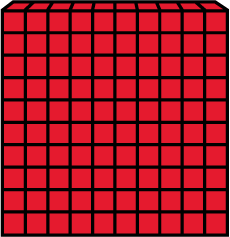 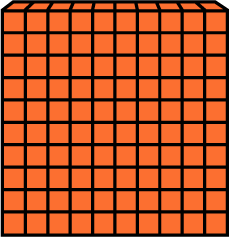 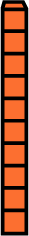 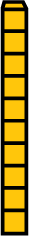 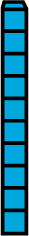 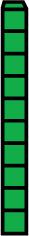 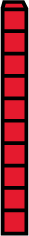 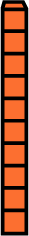 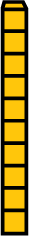 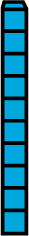 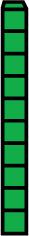 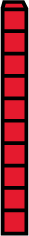 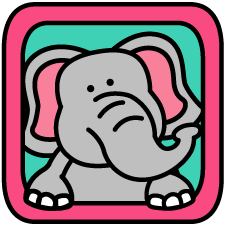 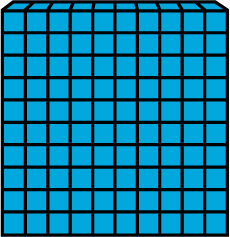 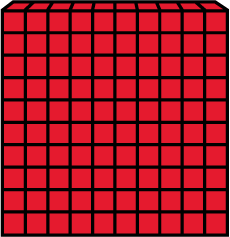 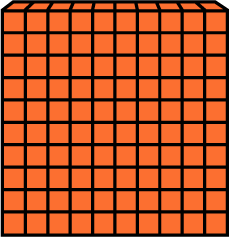 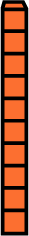 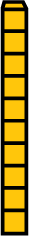 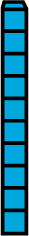 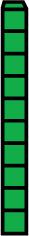 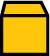 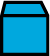 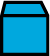 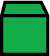 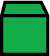 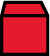 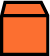 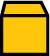 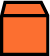 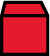 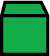 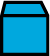 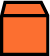 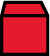 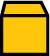 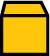 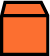 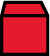 402
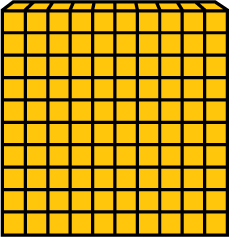 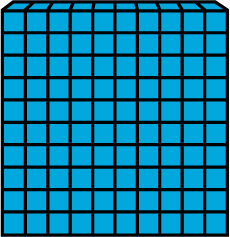 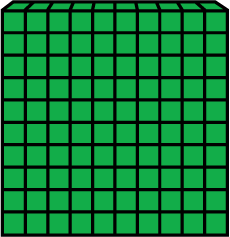 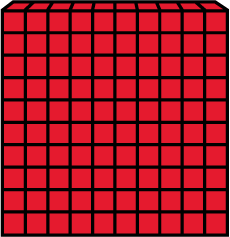 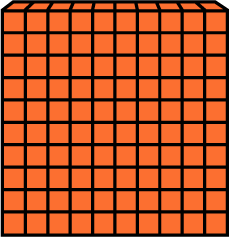 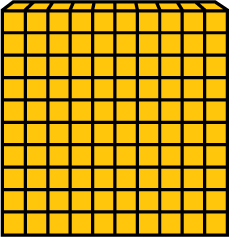 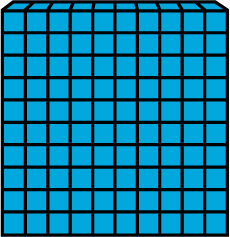 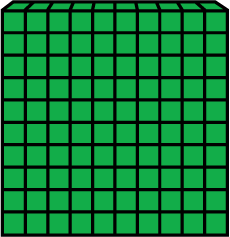 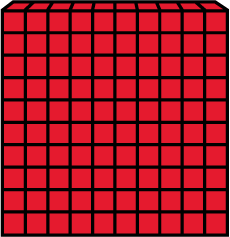 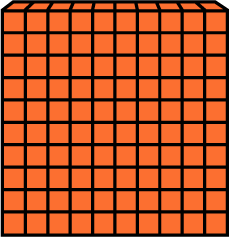 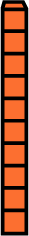 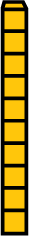 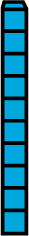 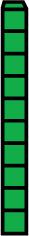 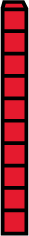 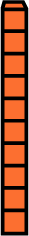 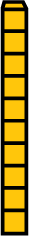 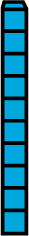 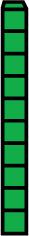 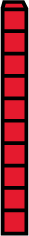 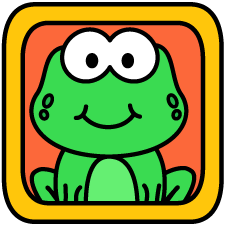 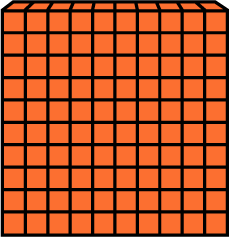 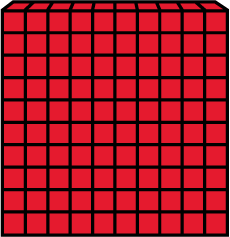 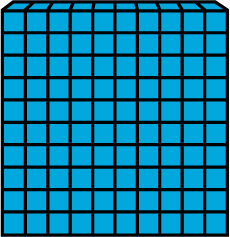 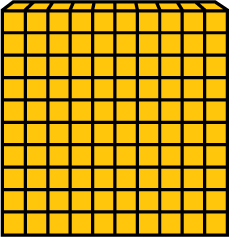 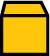 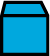 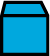 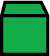 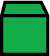 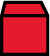 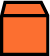 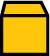 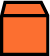 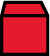 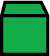 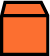 524
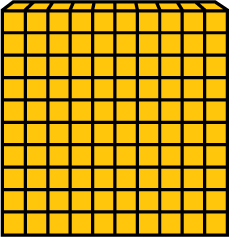 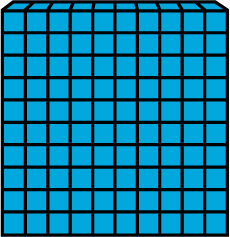 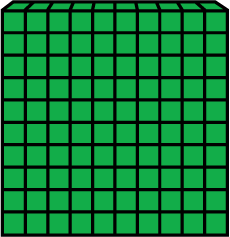 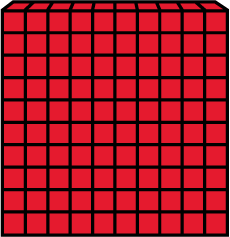 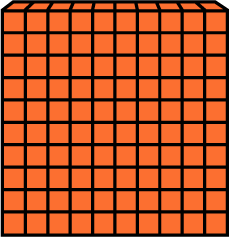 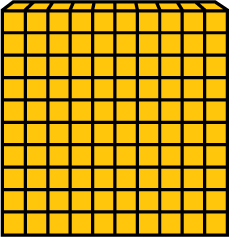 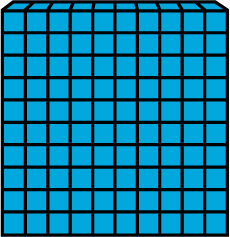 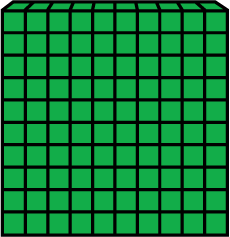 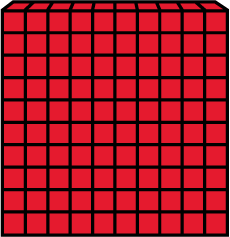 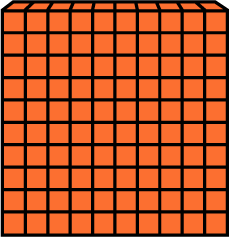 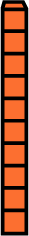 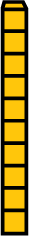 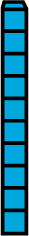 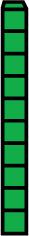 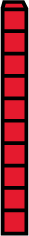 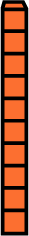 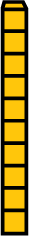 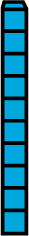 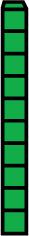 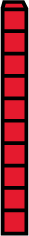 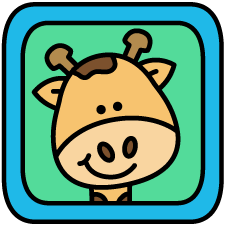 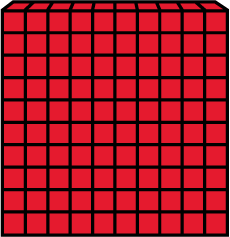 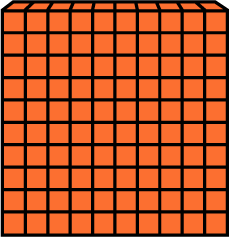 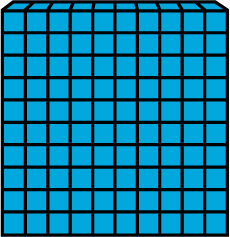 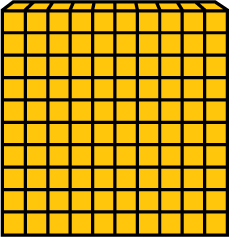 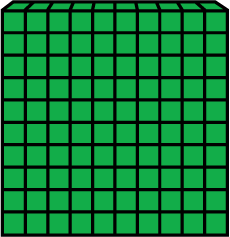 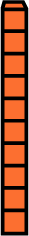 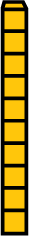 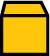 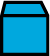 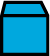 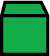 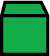 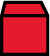 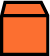 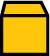 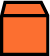 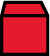 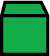 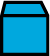 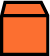 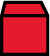 834
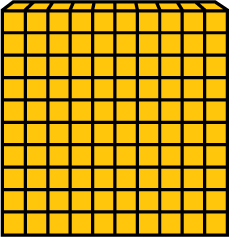 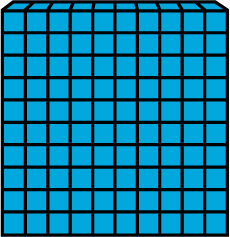 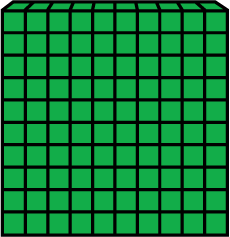 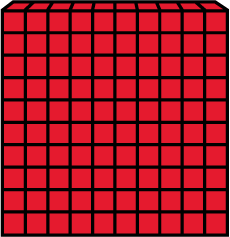 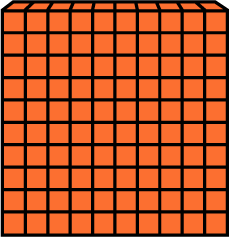 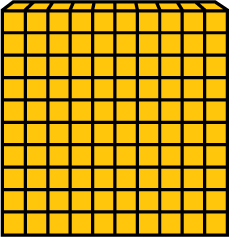 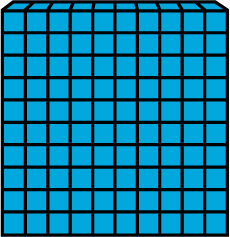 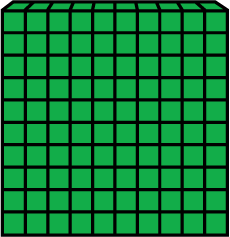 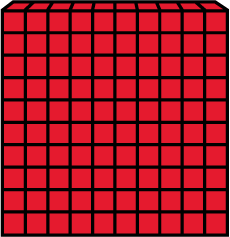 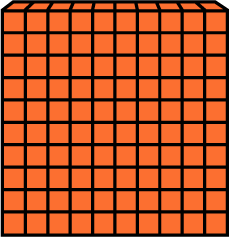 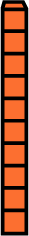 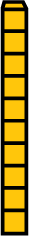 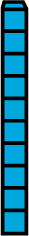 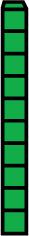 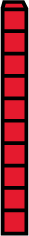 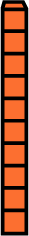 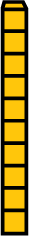 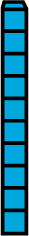 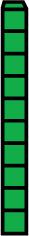 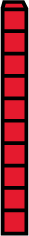 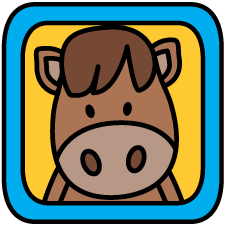 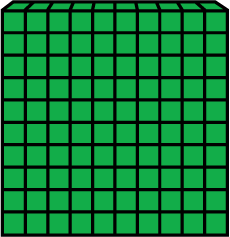 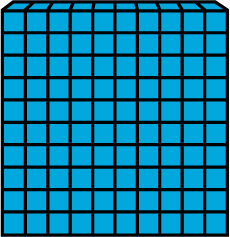 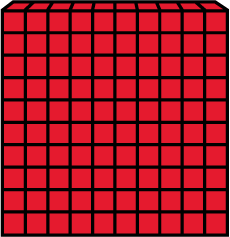 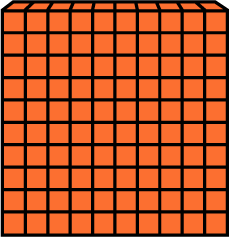 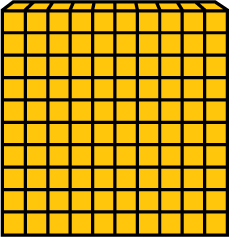 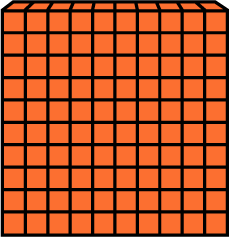 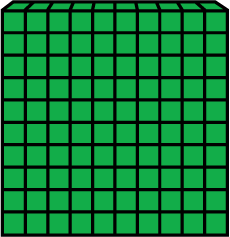 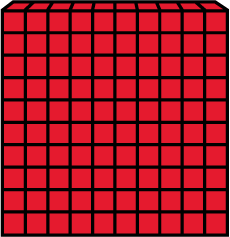 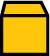 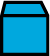 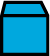 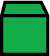 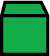 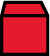 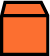 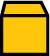 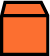 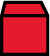 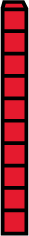 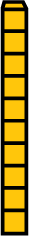 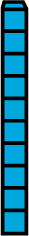 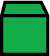 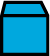 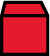 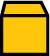 195
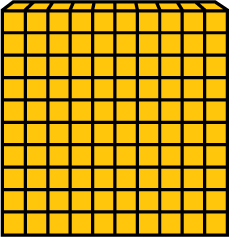 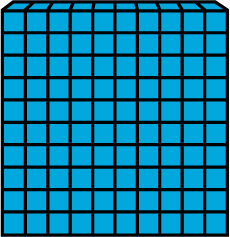 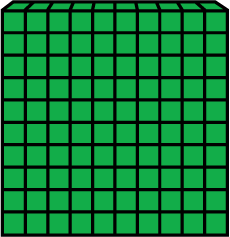 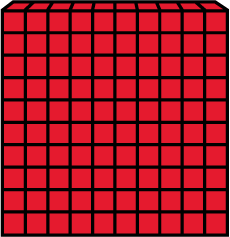 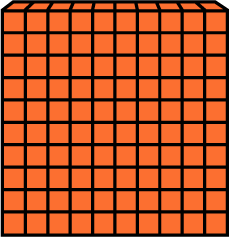 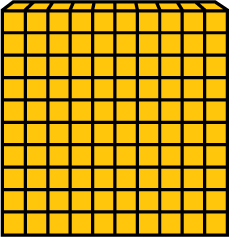 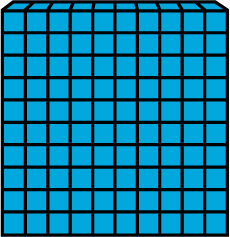 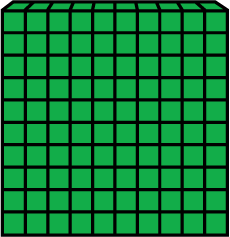 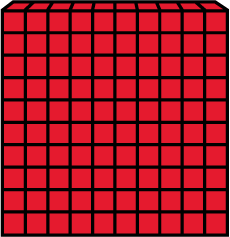 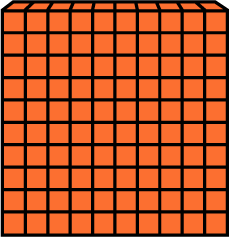 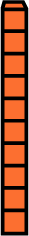 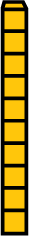 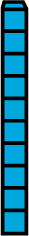 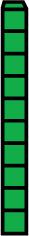 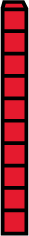 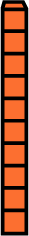 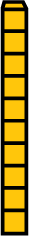 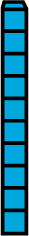 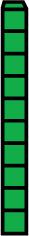 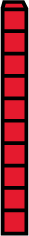 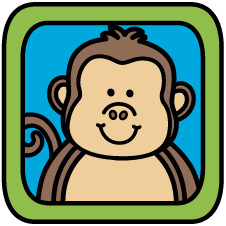 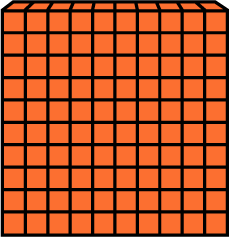 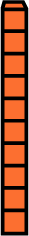 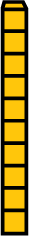 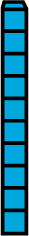 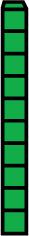 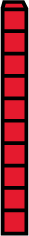 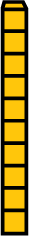 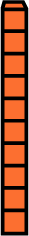 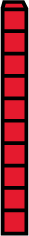 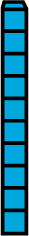 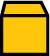 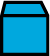 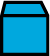 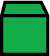 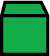 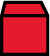 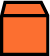 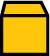 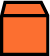 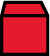 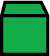 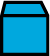 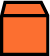 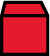 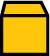 499
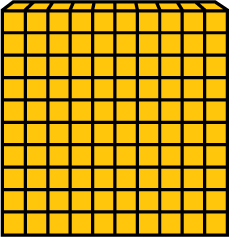 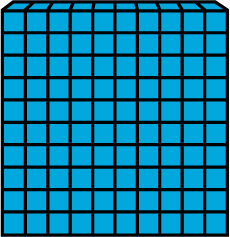 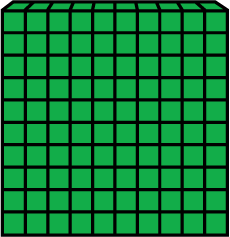 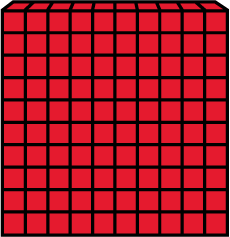 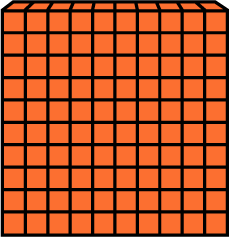 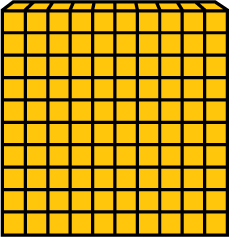 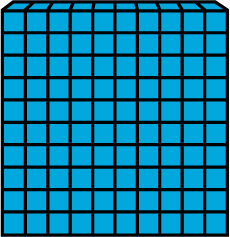 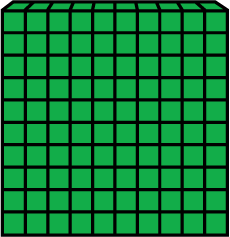 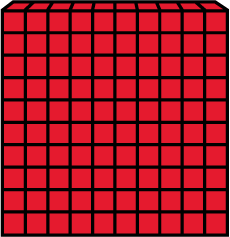 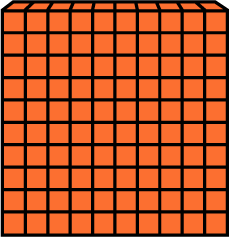 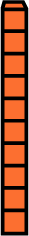 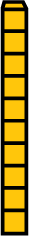 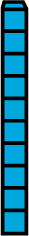 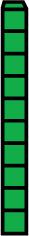 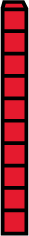 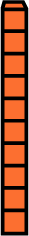 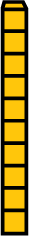 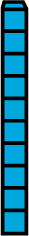 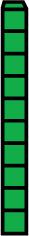 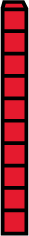 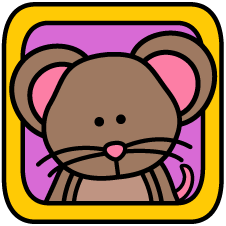 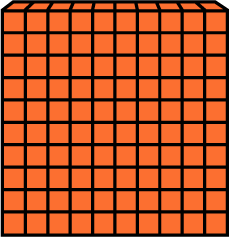 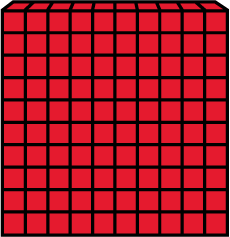 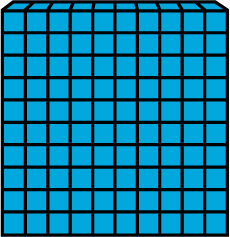 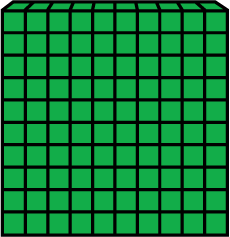 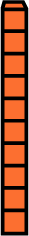 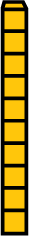 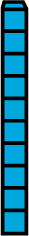 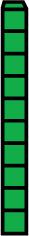 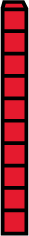 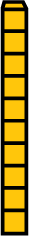 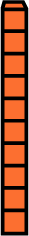 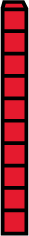 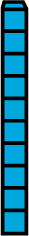 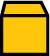 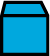 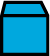 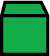 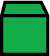 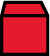 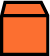 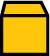 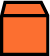 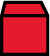 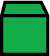 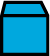 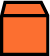 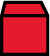 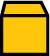 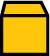 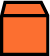 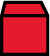 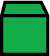 970
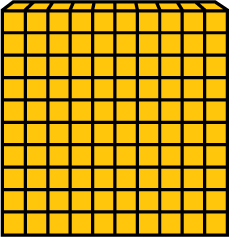 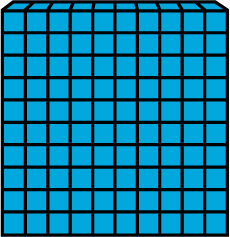 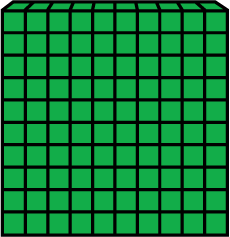 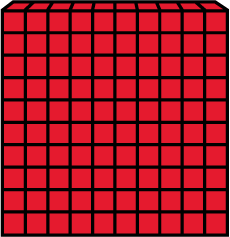 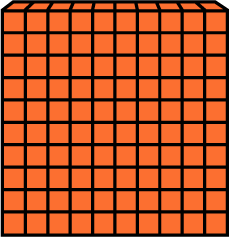 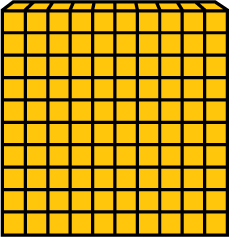 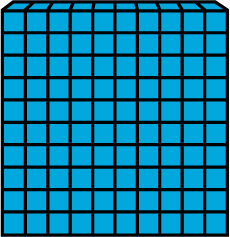 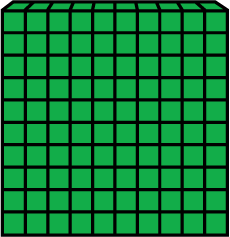 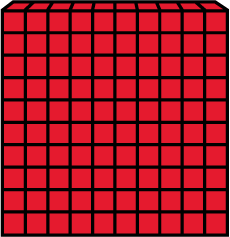 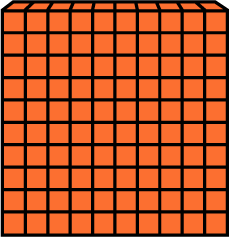 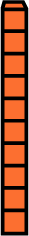 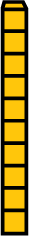 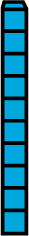 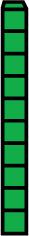 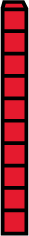 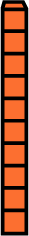 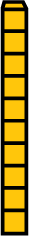 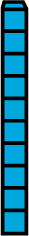 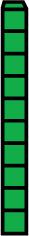 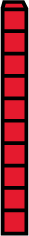 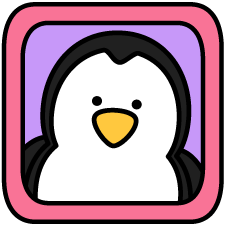 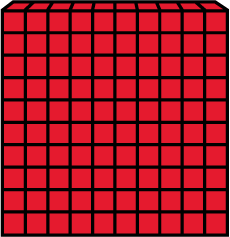 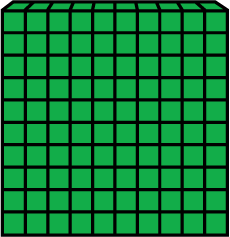 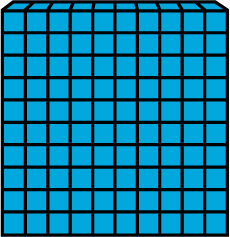 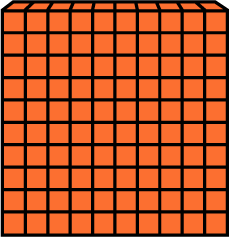 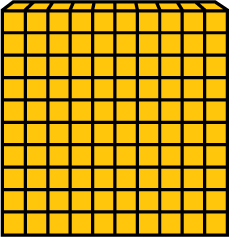 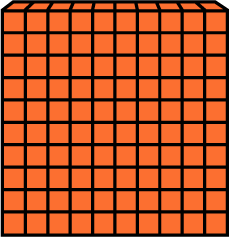 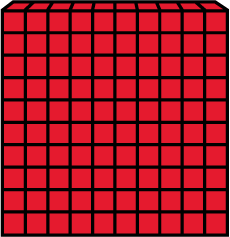 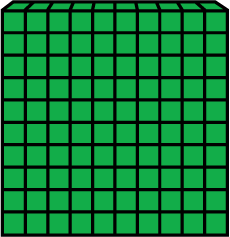 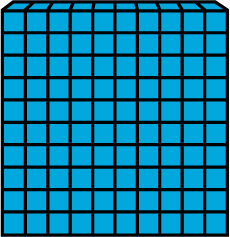 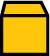 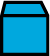 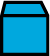 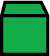 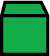 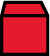 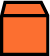 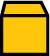 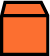 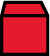 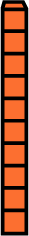 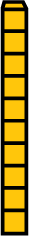 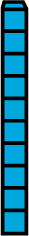 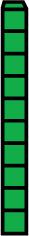 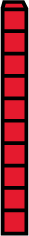 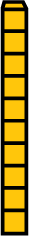 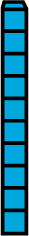 663
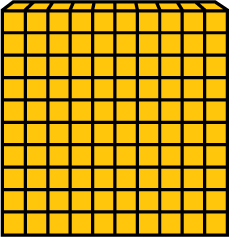 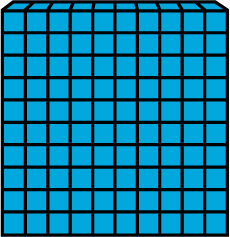 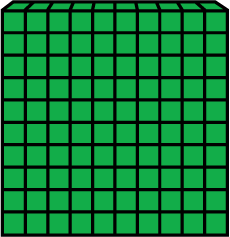 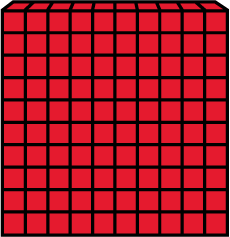 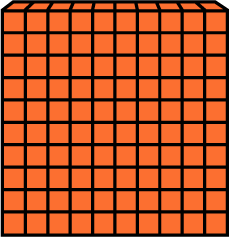 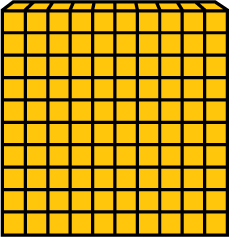 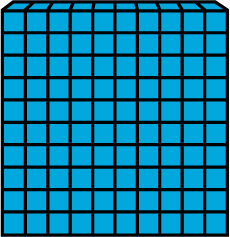 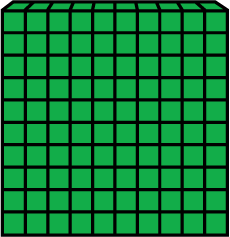 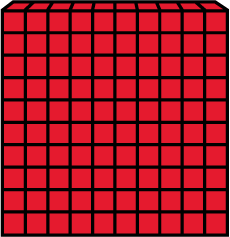 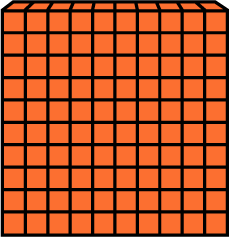 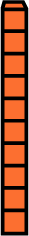 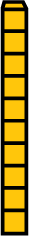 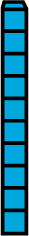 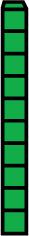 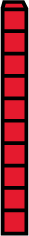 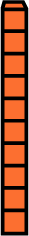 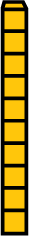 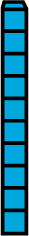 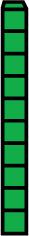 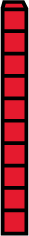 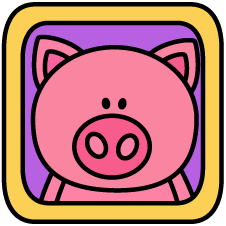 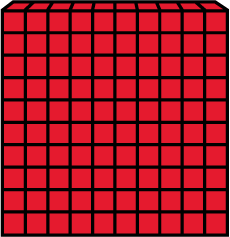 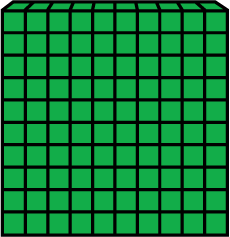 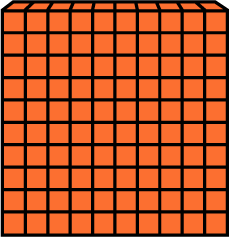 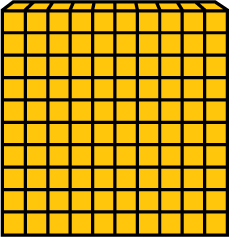 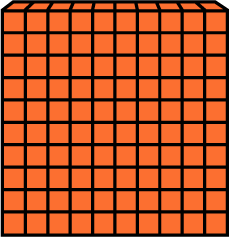 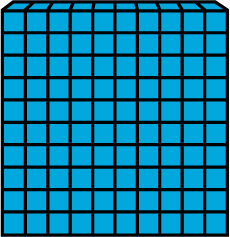 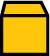 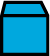 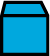 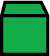 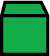 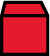 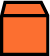 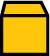 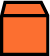 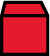 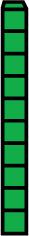 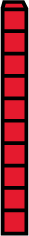 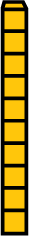 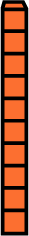 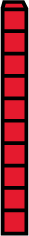 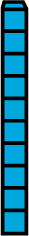 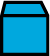 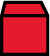 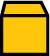 790
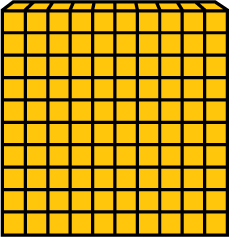 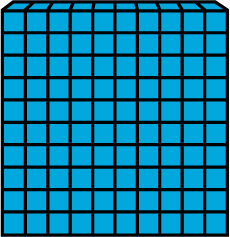 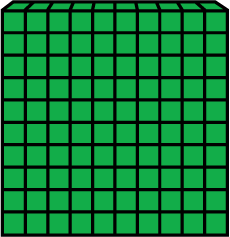 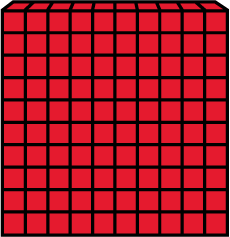 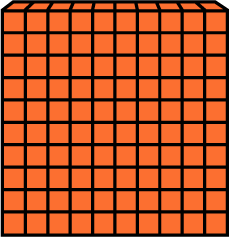 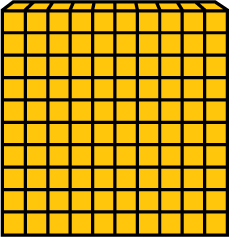 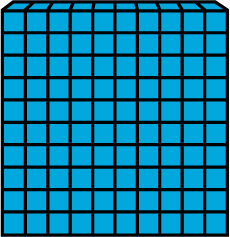 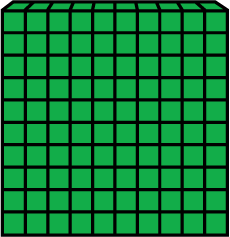 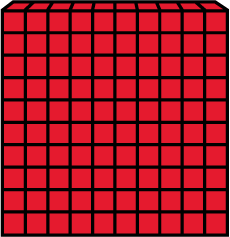 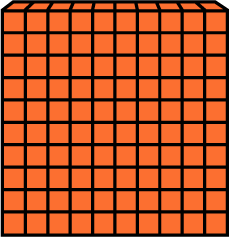 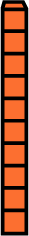 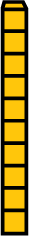 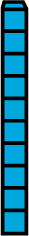 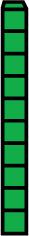 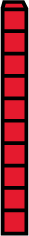 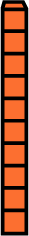 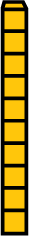 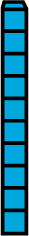 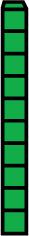 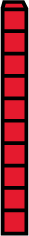 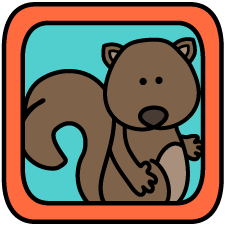 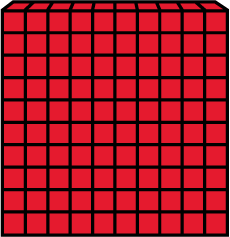 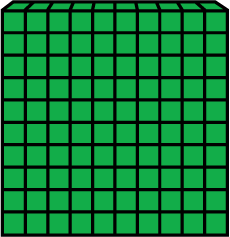 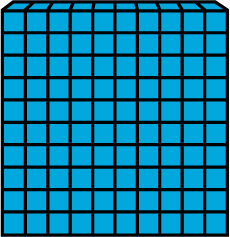 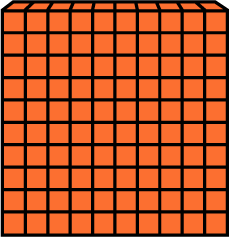 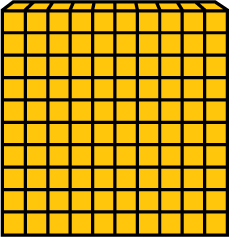 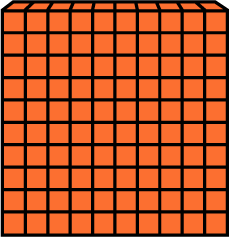 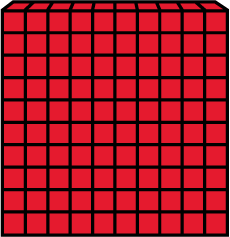 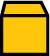 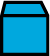 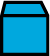 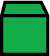 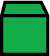 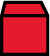 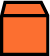 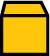 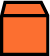 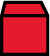 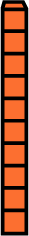 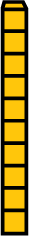 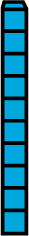 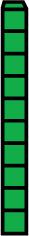 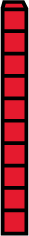 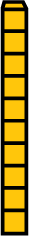 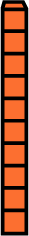 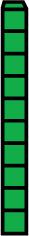 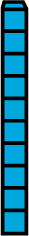 800
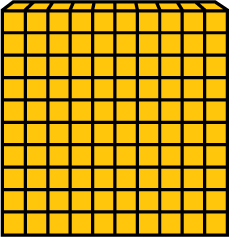 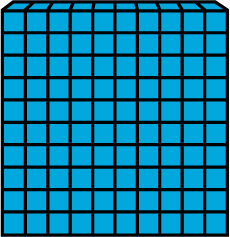 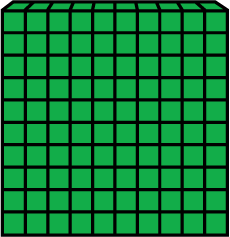 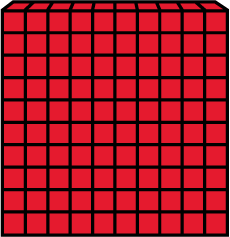 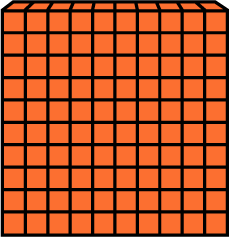 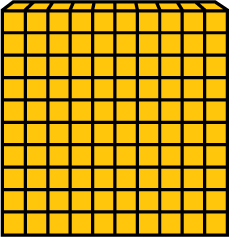 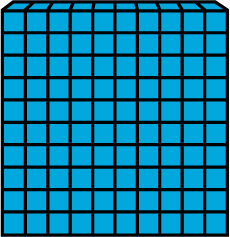 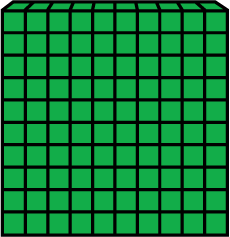 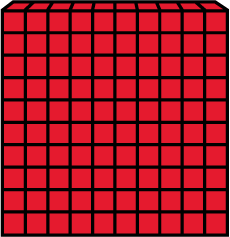 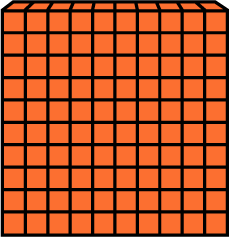 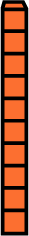 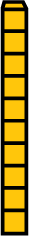 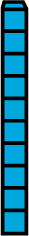 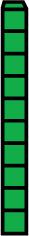 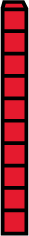 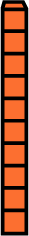 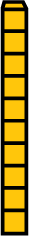 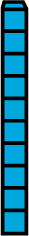 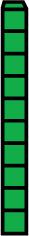 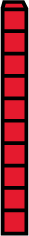 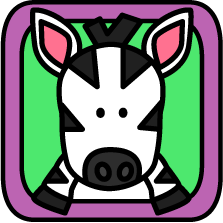 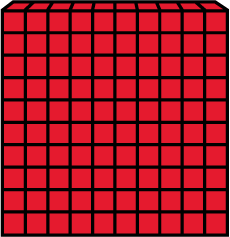 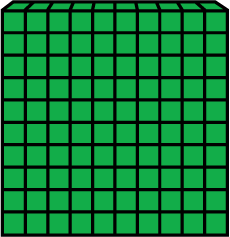 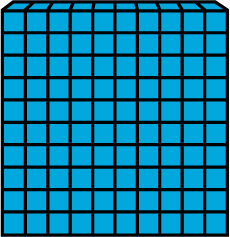 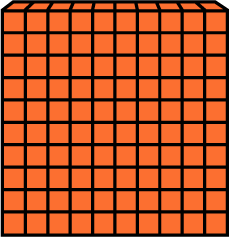 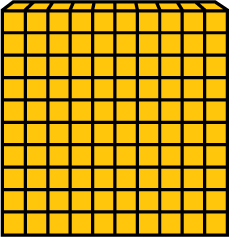 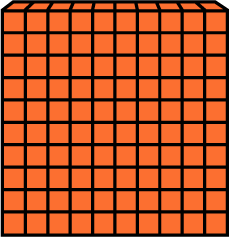 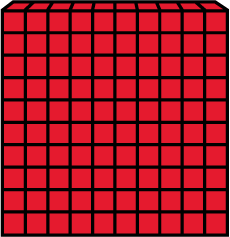 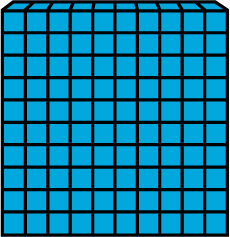 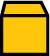 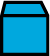 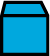 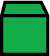 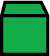 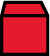 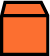 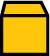 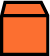 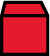 315
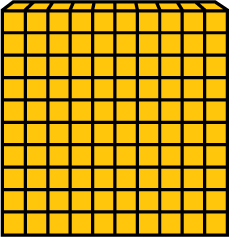 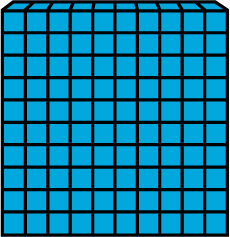 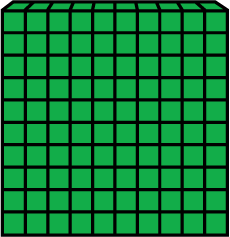 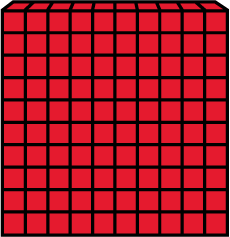 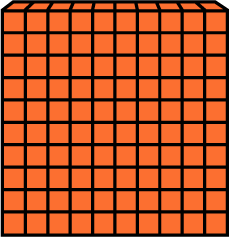 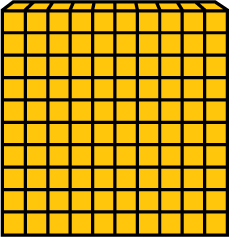 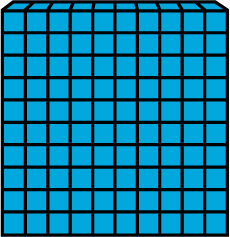 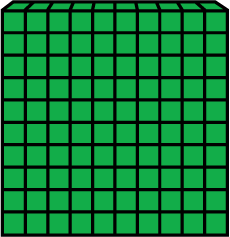 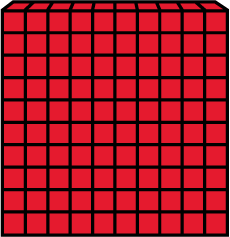 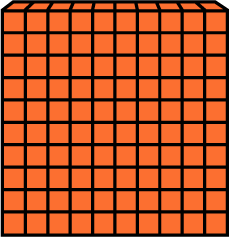 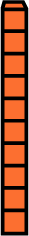 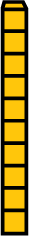 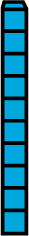 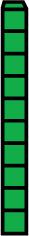 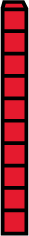 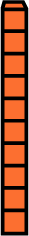 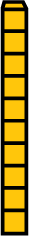 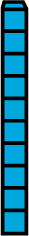 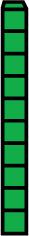 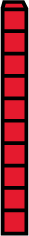 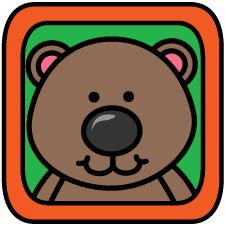 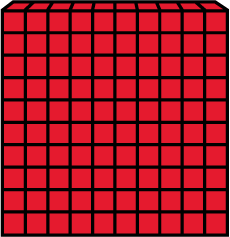 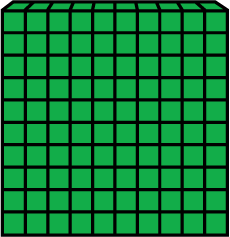 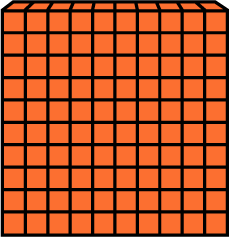 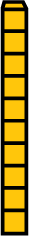 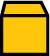 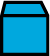 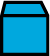 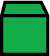 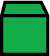 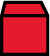 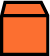 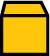 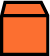 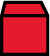 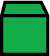 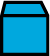 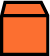 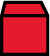 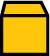 906
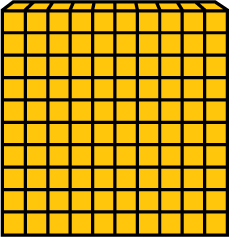 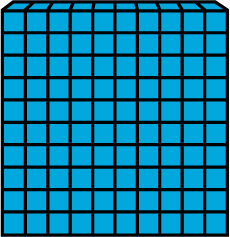 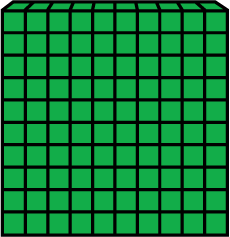 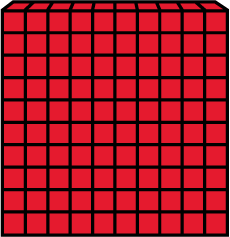 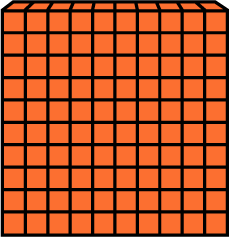 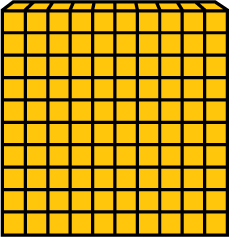 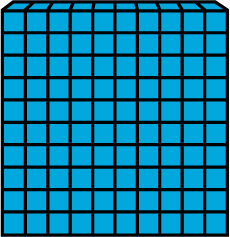 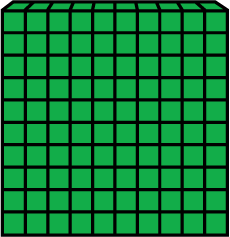 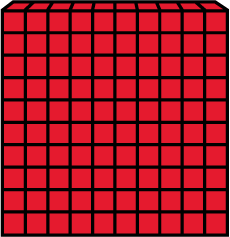 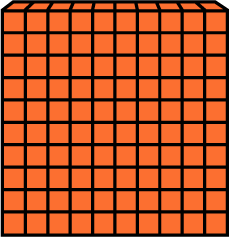 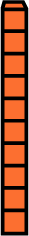 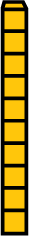 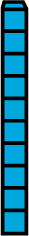 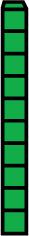 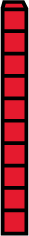 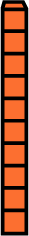 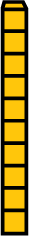 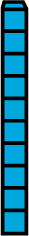 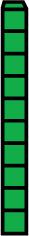 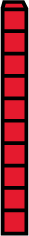 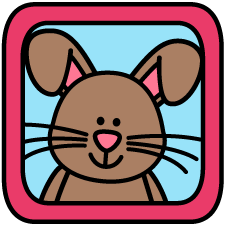 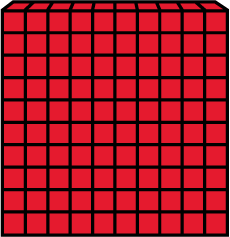 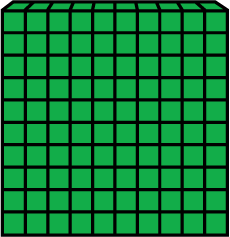 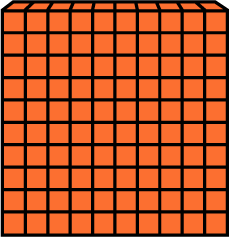 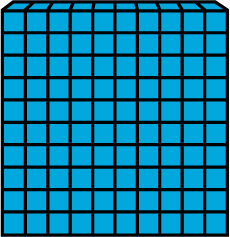 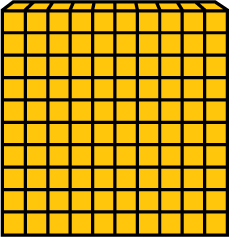 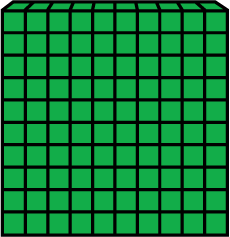 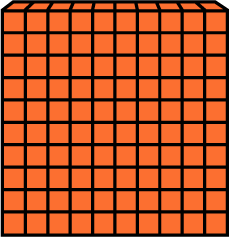 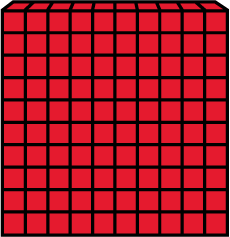 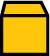 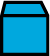 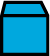 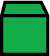 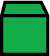 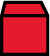 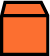 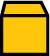 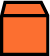 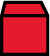 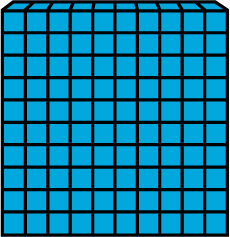 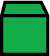 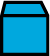 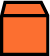 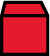 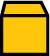 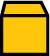 200
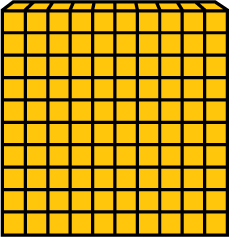 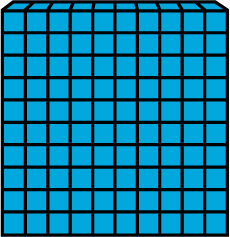 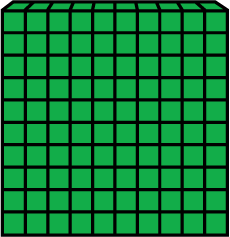 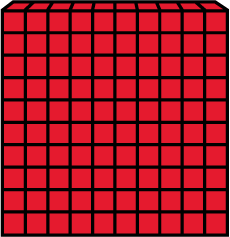 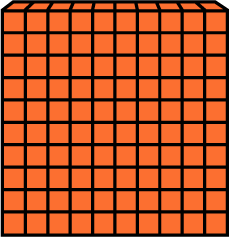 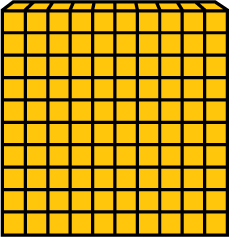 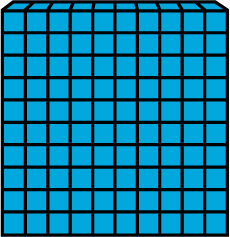 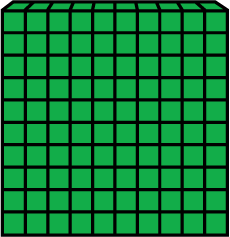 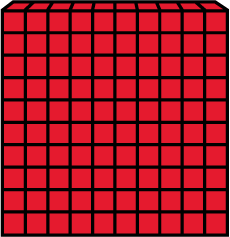 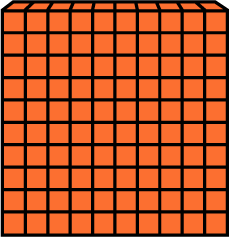 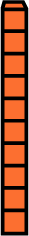 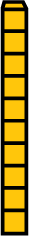 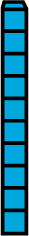 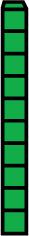 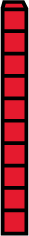 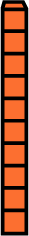 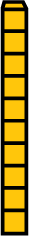 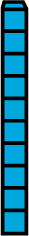 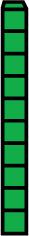 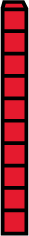 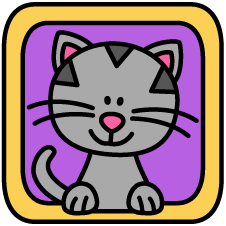 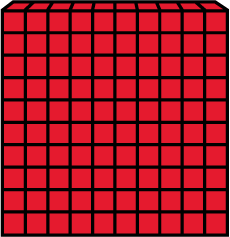 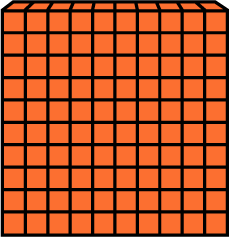 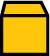 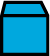 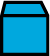 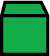 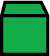 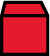 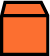 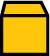 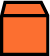 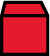 381
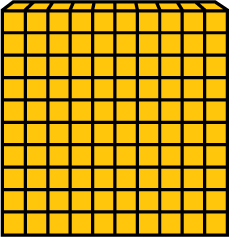 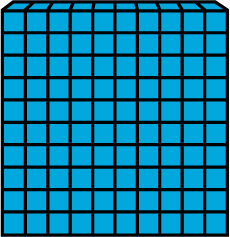 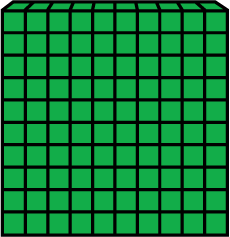 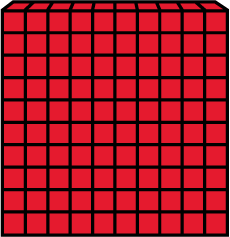 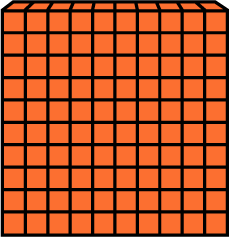 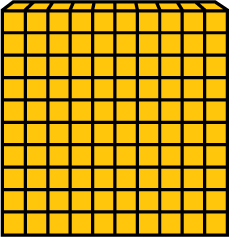 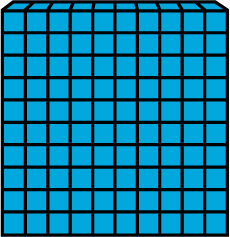 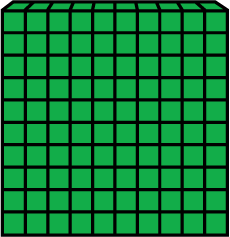 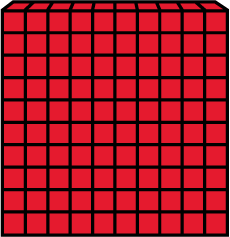 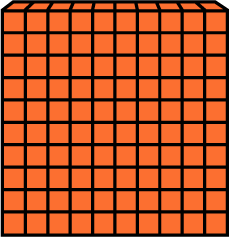 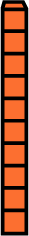 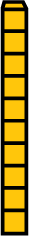 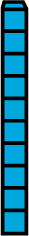 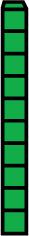 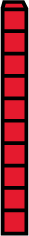 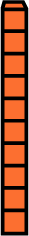 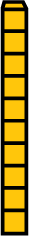 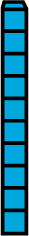 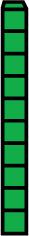 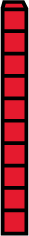 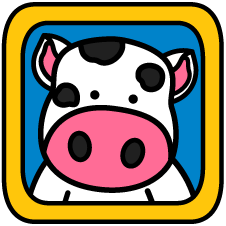 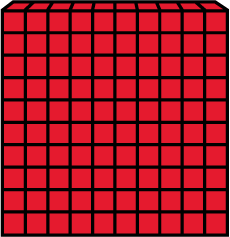 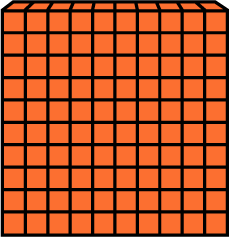 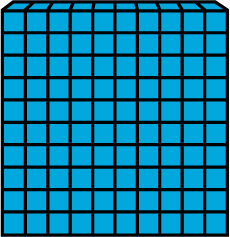 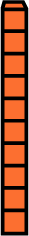 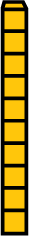 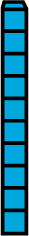 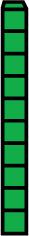 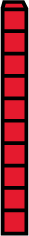 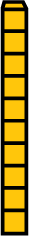 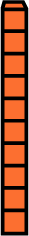 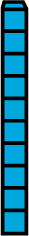 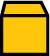 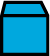 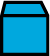 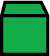 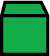 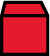 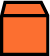 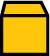 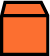 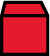 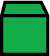 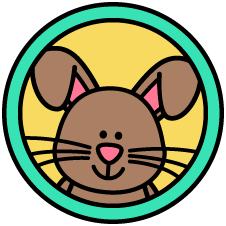 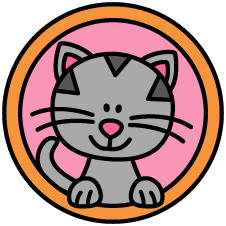 Way to go!
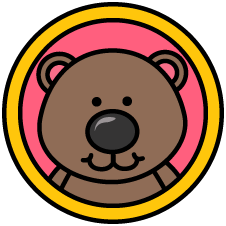 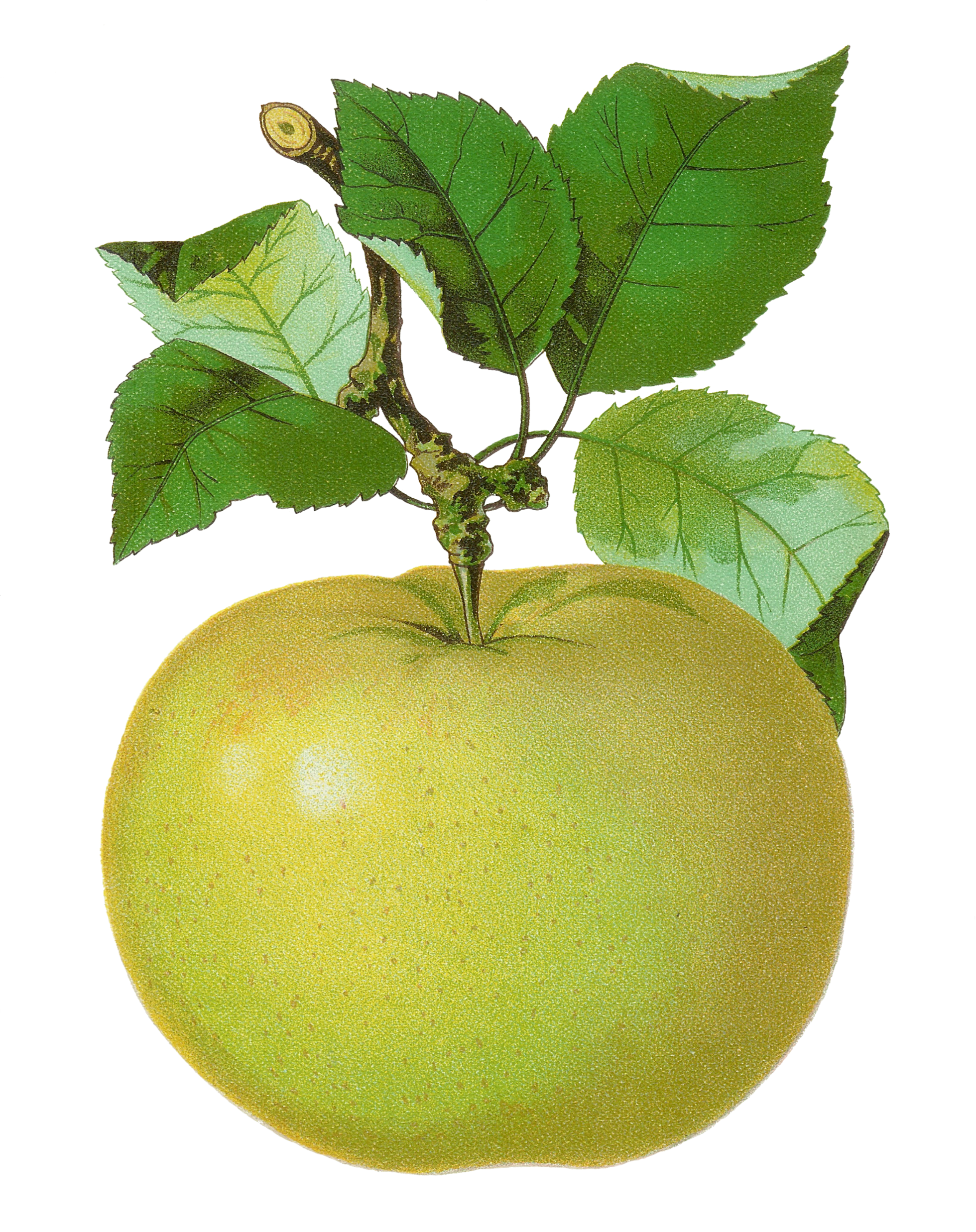 A math game from
The Curriculum Corner
©www.thecurriculumcorner.com